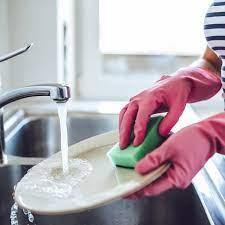 ان يتعرف الطالب علي ادوات تنظيف اواني الطهي اليدوي
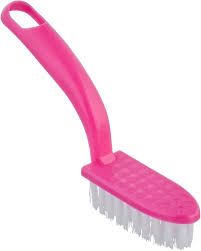 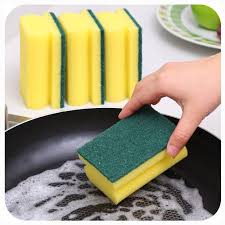 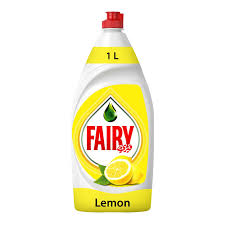 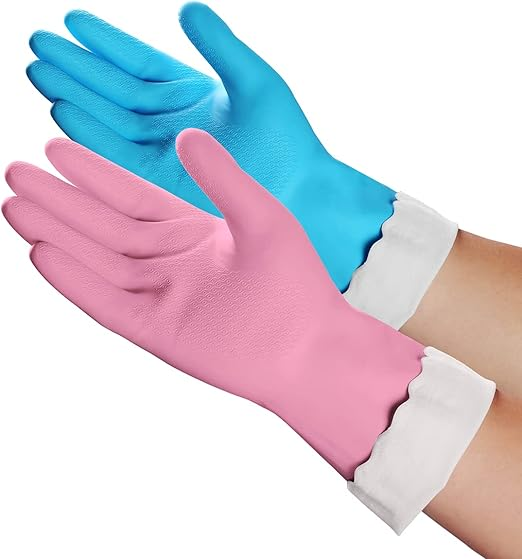 صابون
اسفنج
فرشاة
قفازات مطبخ
ان يشير الطالب علي ادوات التنظيف اواني الطهي عند الطلب منه الاشارة علي الصورة المطلوبة ( صابون –سفنج –فرشاة – قفازات)
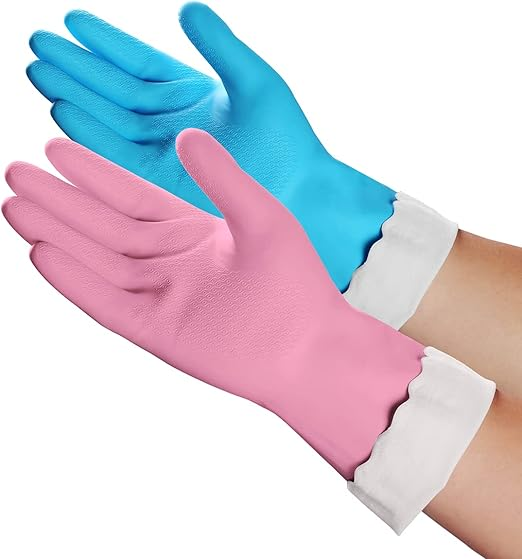 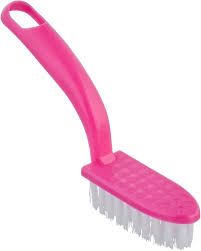 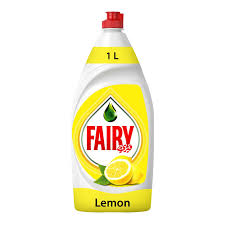 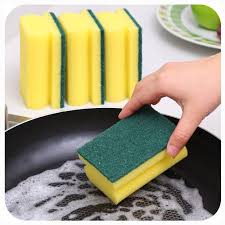 قفازات مطبخ
صابون
فرشاة
اسفنج
ان يتعرف الطالب علي غسالة تنظيف اواني الطهي
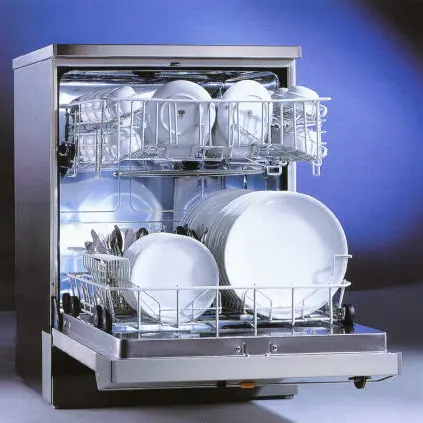 1-ان يشاهد الطالب فيدو طريقة غسل الاواني الطهي بطريقة صحيح                                               
 2- ان يطبق الطالب عملي غسل الاواني بمساعدة واشراف المدرب